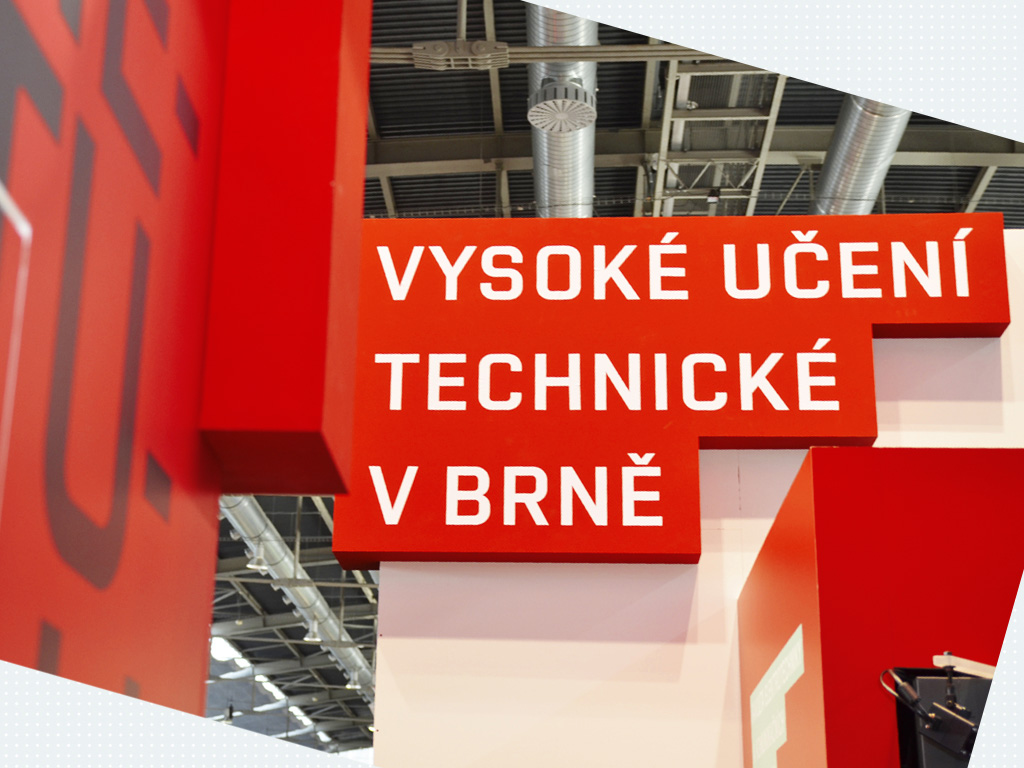 PREZENTACE FAKULTY STAVEBNÍ
studium / struktura / věda a výzkum
Autor: Jméno Příjmení
28. leden 2016
děkujeme Vám
za pozornost

www.fce.vutbr.cz